Monday, 13 July 2020
Inverse of a function
LO: To  identify identity function and to find the inverse function.
Identity function
A function f(x) that, when composed with g(x), leaves g(x) unchanged is called the identity function
Consider the functions g(x) = 2x + 3
We are going to find f(x) such that (f ᴑ g)(x) = (g ᴑ f)(x) = g(x)
To meet this condition f(x) must be equal to its argument x.
and g(x) = 2x + 3
Let f (x) = x for any x  Df
f (g(x)) = 2x + 3 = g(x)
g (f(x)) = 2x + 3 = g(x)
So,  f(x) = x is the identity function
Inverse function
A function h that, when composed with g, results in the identity function f is called an inverse function.
Function h(x) and g(x)  are inverse of one another if:
(g ᴑ h)(x) = (h ᴑ g)(x) = f (x) = x
The final output is the argument x, so h(x) is a function that maps y-values into x-values, or elements of the range into elements of the domain
If h is the inverse function of g, then h will reverse the action of g for all the values in the domain of g , and g will also be the inverse of h.
The notation f -1(x) is used for the inverse of f(x)
Note that f -1 means the inverse of f ; the -1 is not an exponent (power).
Inverse function
Consider the functions g(x) = x + 3
To find the inverse function h(x) solve the equation y = x + 3 for x,
y – 3 = x
Now swap the x and the y
y = x – 3
The inverse function is
Let h(x) = x – 3  see if when h(x) is composed with g(x)  you do indeed get the identity function
h (g(x)) = x + 3 – 3
and
g (h(x)) = x – 3 + 3
h (g(x)) = x
g (h(x)) = x
Hence, g and h are inverses of each other
Inverse function
y
Consider the functions g(x) = x + 3
and
h(x) = x – 3,
10
And the line y = x
9
8
What do you notice?
7
6
Graphically h (x) is a reflection of g(x) in y = x
y = x
5
4
3
If (x, y) lies on the line g(x), then (y, x) lies on h (x).
2
1
g(x) = x + 3
x
0
-10
1
2
3
4
5
6
7
9
10
-9
-8
-6
-4
-3
-2
8
-7
-5
-1
-1
-2
Reflecting the function in the line y = x ‘swaps’ x and y, so the point (1, 4) reflected in the line 
y = x becomes (4, 1)
-3
-4
h(x) = x -  3
-5
-6
-7
-8
-9
-10
So,  h (x) = g-1(x)
Inverse function
Now consider the function g(x) = 2x + 3
To find the inverse function h(x) solve the equation y = 2x + 3 for x,
Now swap the x and the y
The inverse function is
and
h (g(x)) = x
g (h(x)) = x
Hence, g and h are inverses of each other
Inverse function
y
Consider the function g(x)
10
9
Draw the line y = x
8
7
Draw the reflection of f(x) in the line y = x
6
y = x
5
4
3
2
This is the inverse 
g -1 (x) of the function g(x)
g -1(x)
1
x
0
-10
1
2
3
4
5
6
7
9
10
-9
-8
-6
-4
-3
-2
8
-7
-5
-1
g(x) = 2x + 3
-1
-2
-3
-4
-5
-6
-7
-8
-9
-10
Inverse function
Two functions g(x) and h(x)  are inverse of each other if their composition results in the identity function f(x) = x,
(g ᴑ h)(x) = (h ᴑ g)(x) =  x
The functions g and h are also said to be invertible functions.
The graph of a function and its inverse are reflections of each other in the line y = x
Since the inverse of a function is mapping from the range to the domain of the function, the range of a function will be the domain of its inverse, and the domain of the function the range of its inverse.
Not all the functions have an inverse, only the functions that are one-to-one have inverse function
Replace y with f -1(x)
Make y the subject
Change any x  to y  and any y to x
Replace f(x) with y
Finding the Inverse function
Steps for Finding the Inverse of a Function
Finding the inverse function
Find the inverse of f(x) = x2 – 6x + 2 if it exist, and its domain and range. Confirm your result graphically.
y = x2 – 6x + 2
Step 1: Replace f(x) with y
Step 2: Change any x  to y  and any y to x
x = y2 – 6y + 2
x – 2 = y2 – 6y
Step 3: Make y the subject by completing the square
x – 2 + 9 = y2 – 6y + 9
x + 7 = (y – 3)2
Step 4: Replace y with f -1(x)
The Domain for the inverse to exist: x ≥ -7
Range: y ≥ 3
y
10
9
8
7
6
5
4
3
2
1
x
-10
1
2
3
4
5
6
7
9
10
-9
-8
-6
-4
-3
-2
8
-7
-5
-1
0
-1
-2
-3
-4
-5
-6
-7
-8
-9
-10
Finding the Inverse function
Confirm the result graphically
Graph f(x)
Graph f-1(x)
Graph y = x
In order for f to have an inverse, restrict its domain to x ≥ -7, the range of the function.
Finding the inverse function
Step 1: Replace f(x) with y
Step 2: Change any x to y  and any y to x
x(y – 1) = 2y + 3
Step 3: Make y the subject
xy – x = 2y + 3
xy – 2y = x + 3
y(x – 2)= x + 3
Step 4: Replace y with f -1(x)
The Domain is: x ∈ ℝ with the restriction x ≠ 2
The Range is: y ∈ ℝ with the restriction y ≠ 1
y
10
9
8
7
6
5
4
3
2
1
x
-10
1
2
3
4
5
6
7
9
10
-9
-8
-6
-4
-3
-2
8
-7
-5
-1
0
-1
-2
-3
-4
-5
-6
-7
-8
-9
-10
Finding the Inverse function
Graph f(x)
Confirm the result graphically
The Domain is: x ∈ ℝ with the restriction x ≠ 1
The Range is: x ∈ ℝ with the restriction y ≠ 2
Graph y = x
Reflect some points over the line y = x
Graph f-1(x)
The Domain is: x ∈ ℝ with the restriction x ≠ 2
The Range is: x ∈ ℝ with the restriction y ≠ 1
Identity function
The inverse of f(x) = 2x – 5 is
To check that the inverse function is correct, we are going to combine the functions
(f o f -1)(x)
Find the composite function
Composition of the function f(x) with the function f -1(x)
(f o f -1)(x)
f (f -1(x))
=
f (        )
=
Substitute into f(x)
= 2(        ) – 5
Substitute x + 3  into f(x)
x + 5
f -1(x) =
2
= x + 5 – 5
Expanding
x + 5
x + 5
x
=
(f o f -1)(x)
Simplifying
2
2
x
=
(f o f -1)(x)
So, if
f and f -1 are inverses of each other
The function I(x) = x  is called the identity function
I
(f o f -1)
=
So
Thank you for using resources from
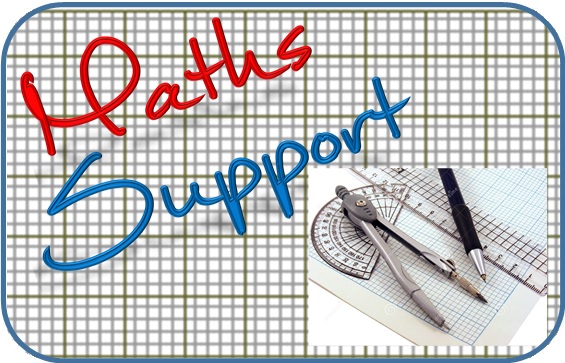 For more resources visit our website
https://www.mathssupport.org
If you have a special request, drop us an email
info@mathssupport.org